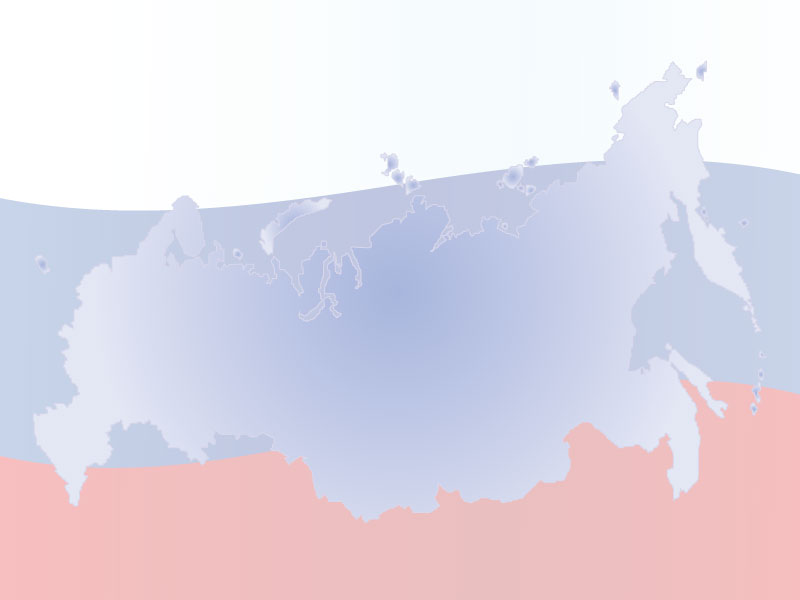 Золотое кольцо России
Сергиев Посад
Переславль – Залесский
Ростов Великий
Ярославль
Кострома
Иваново
Суздаль
Владимир
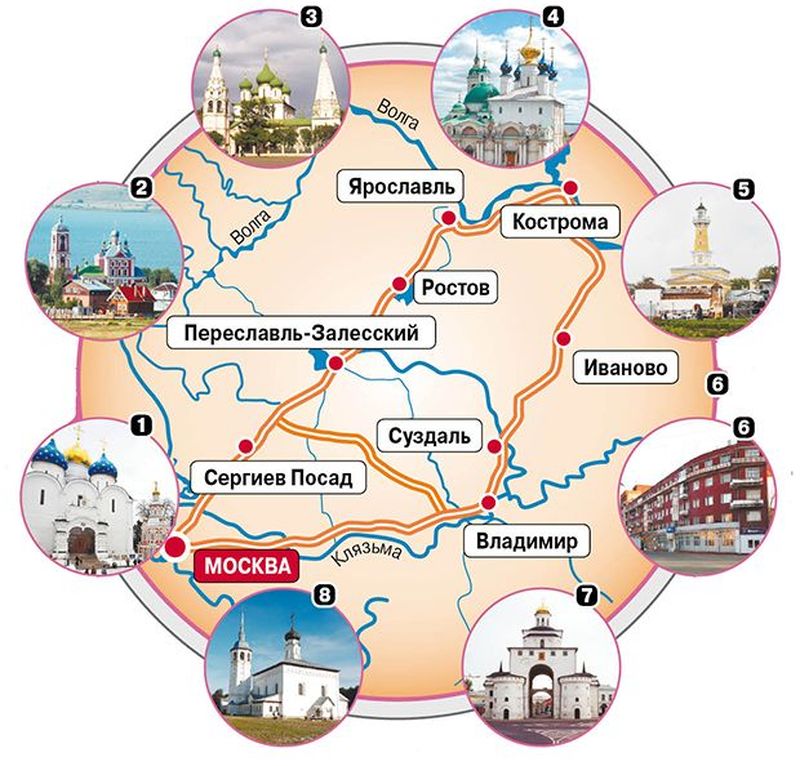 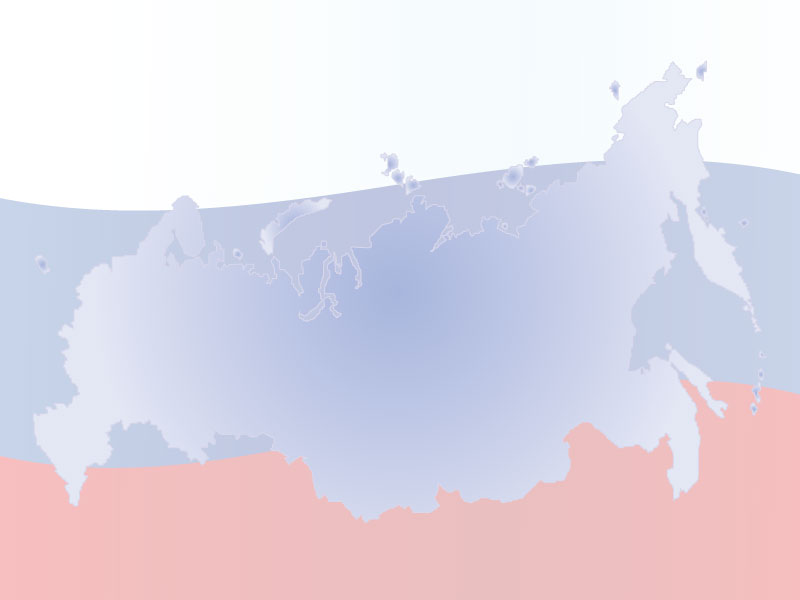 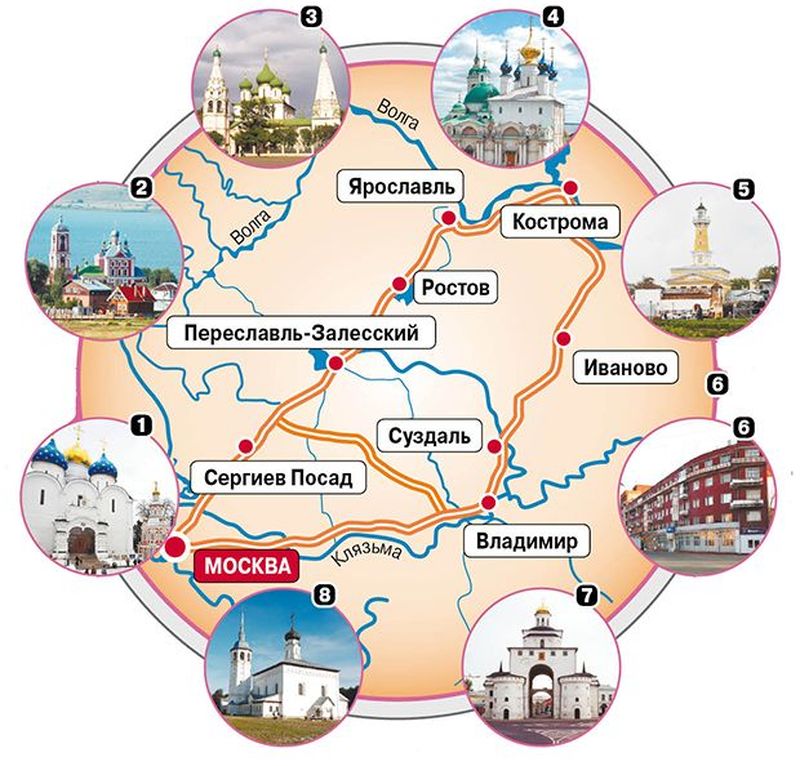 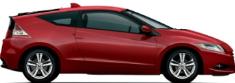 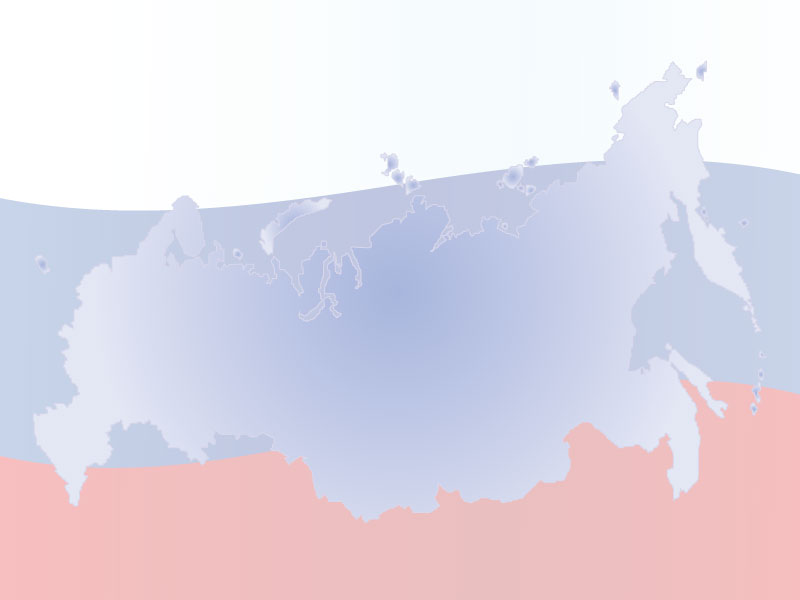 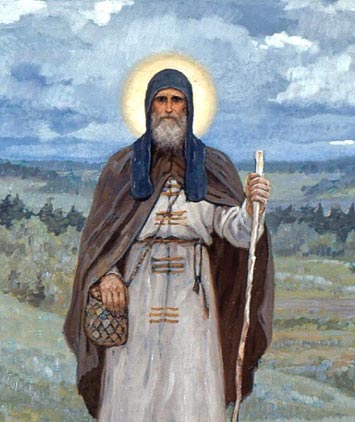 Сергий Радонежский
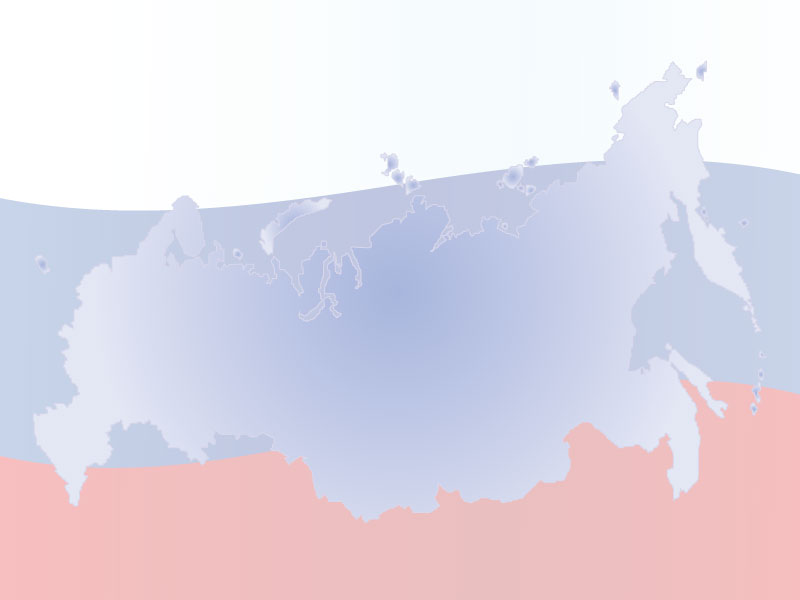 Сергиев-Посад
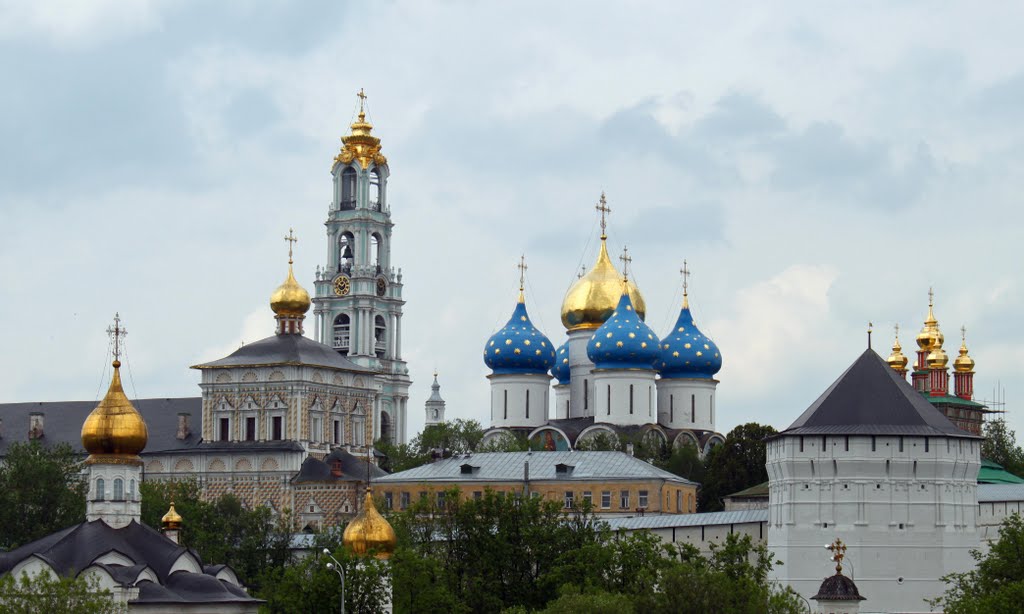 Свято- Троице- Сергиева  лавра
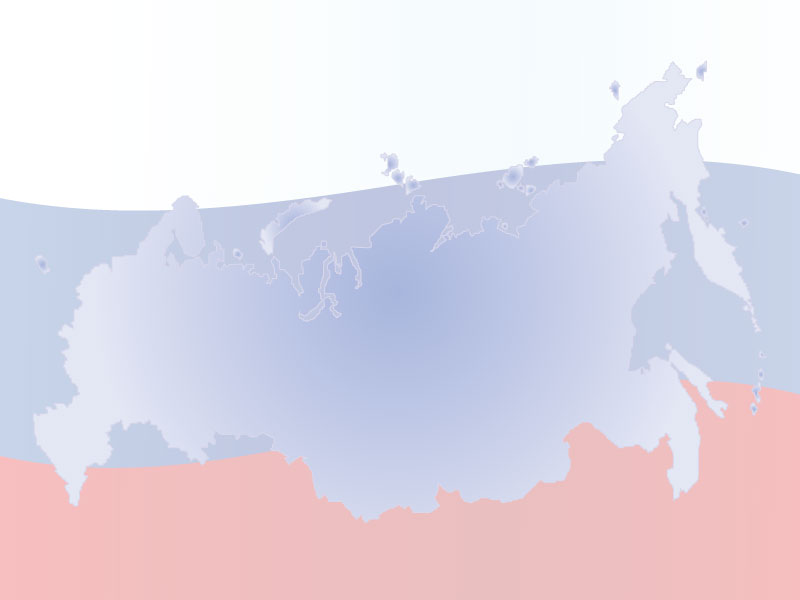 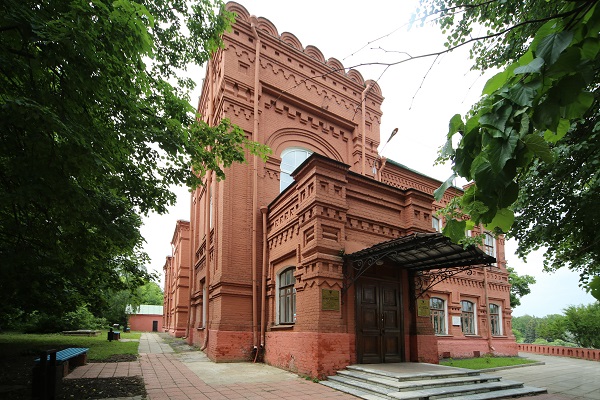 Музей игрушки
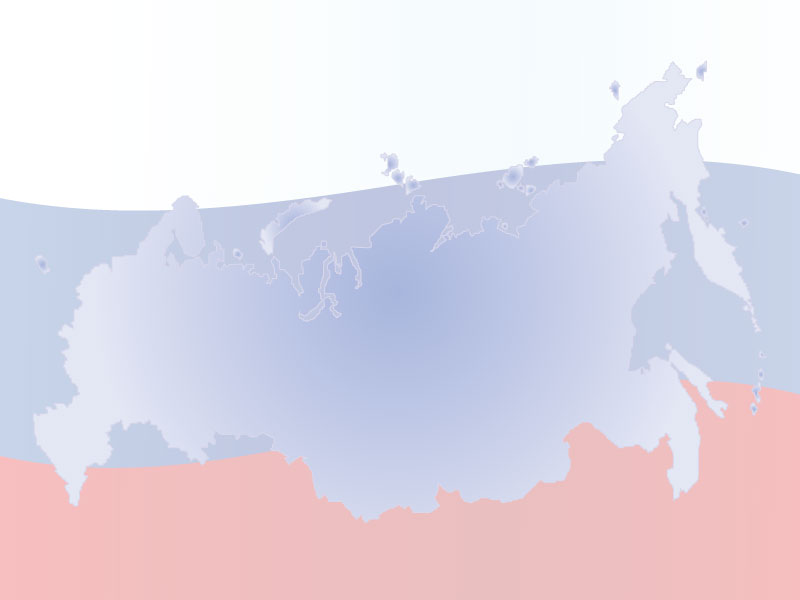 Русская матрешка
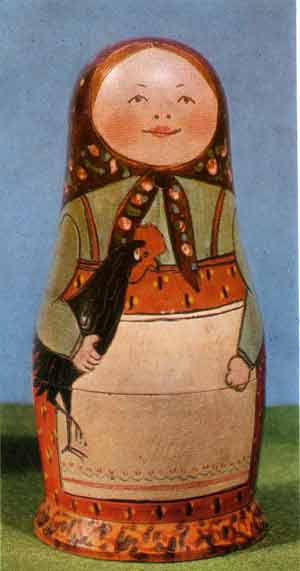 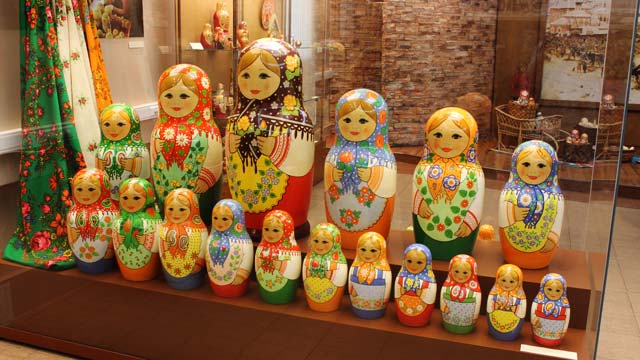 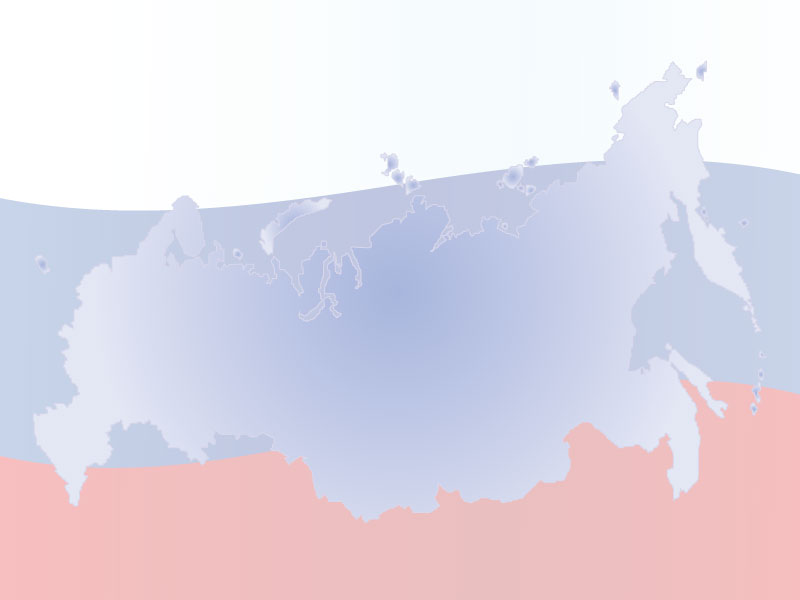 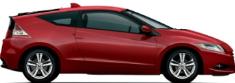 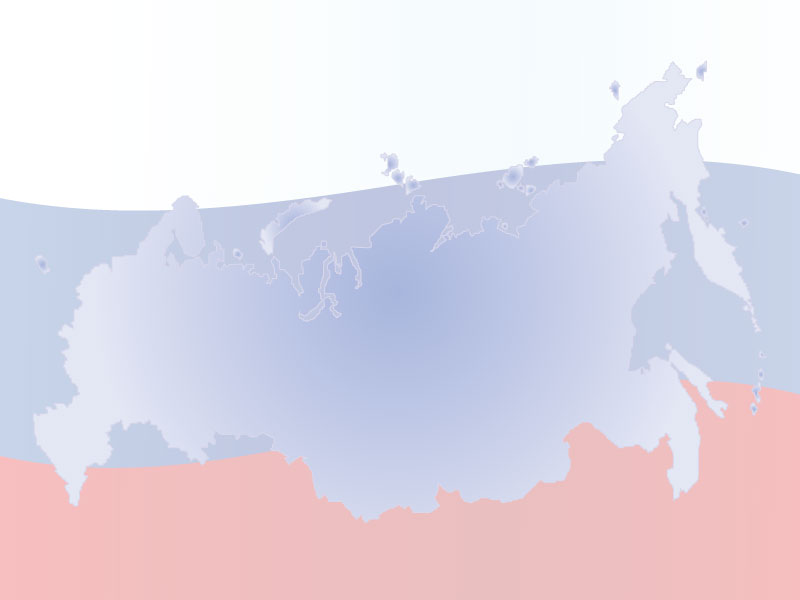 Переславль-Залесский
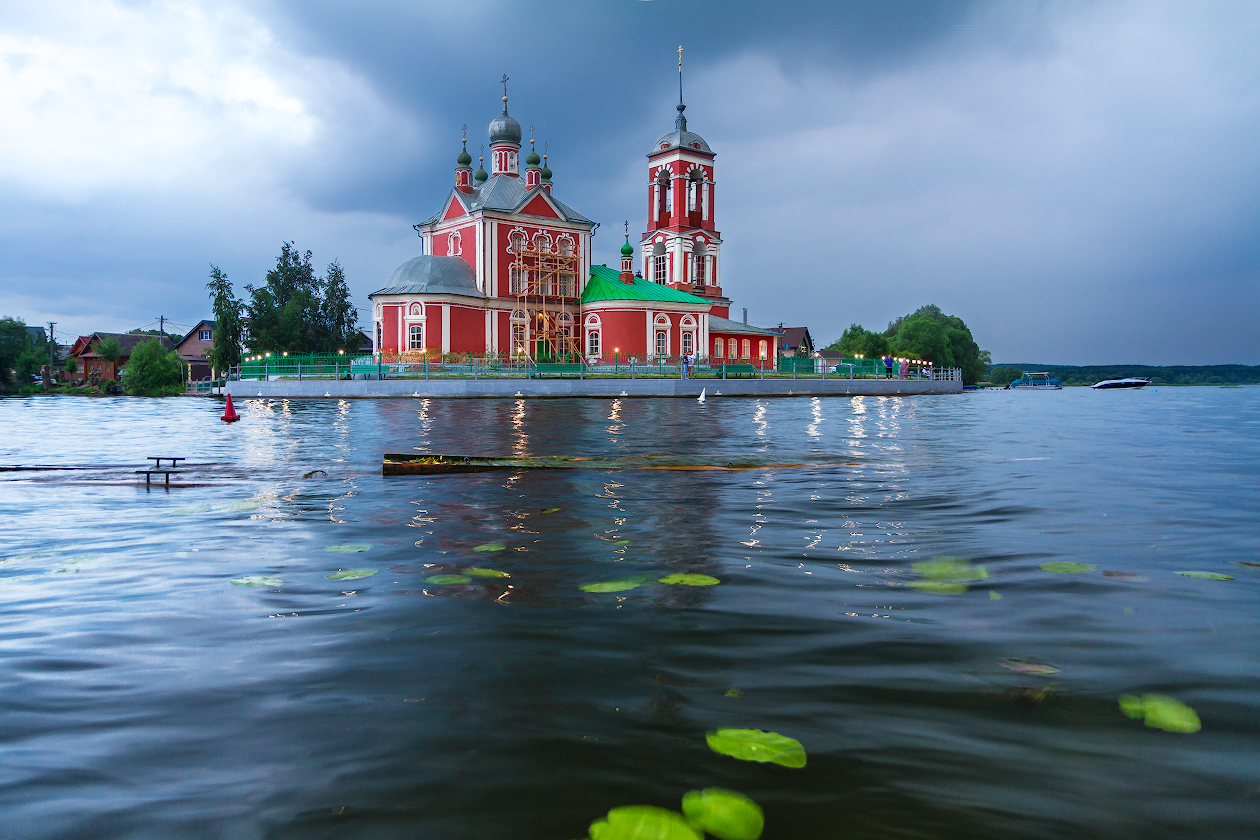 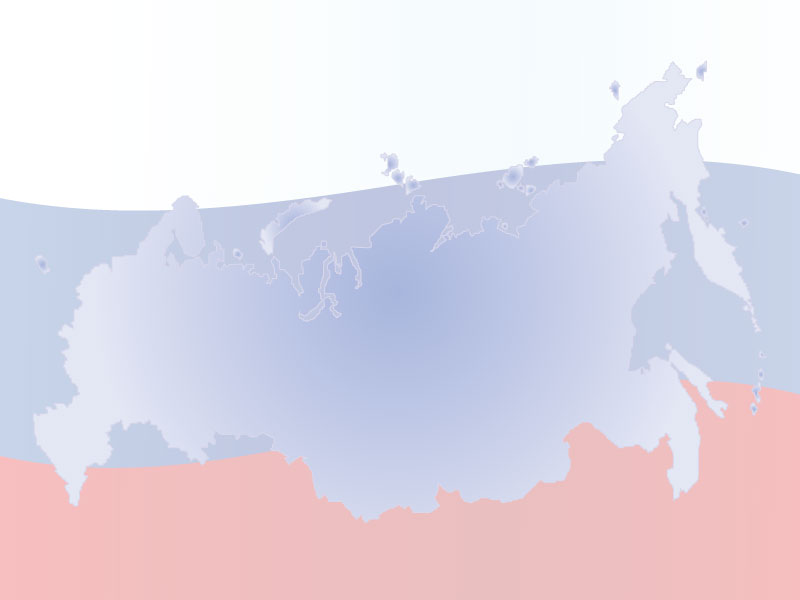 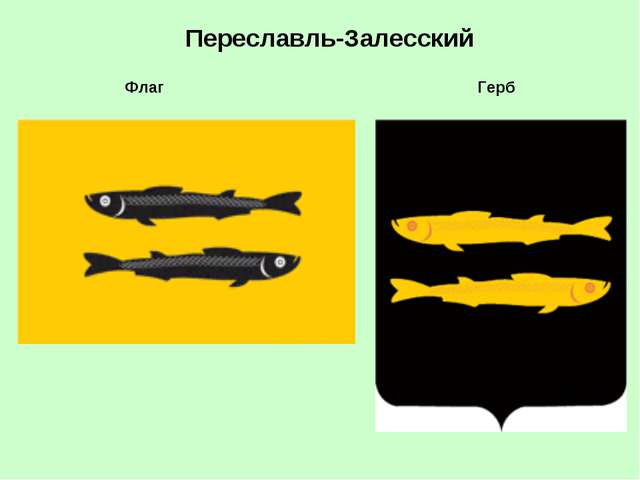 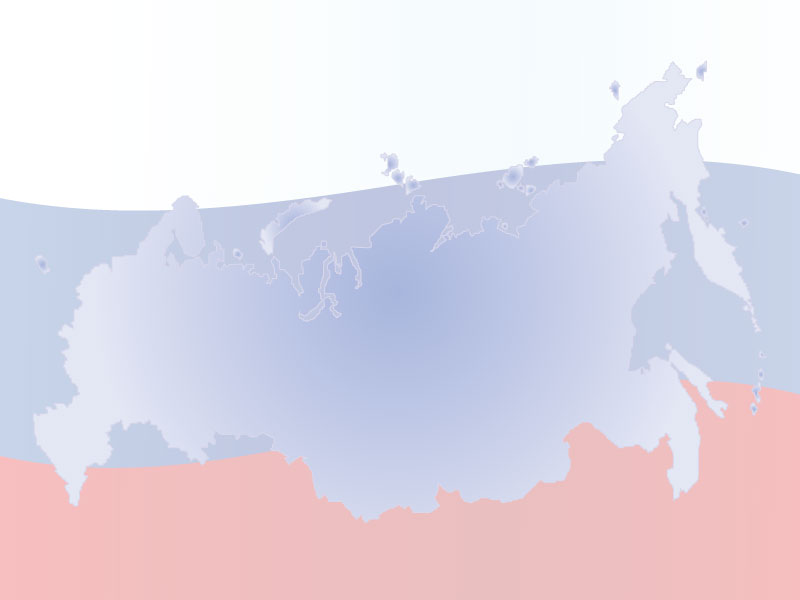 Музей  чайников
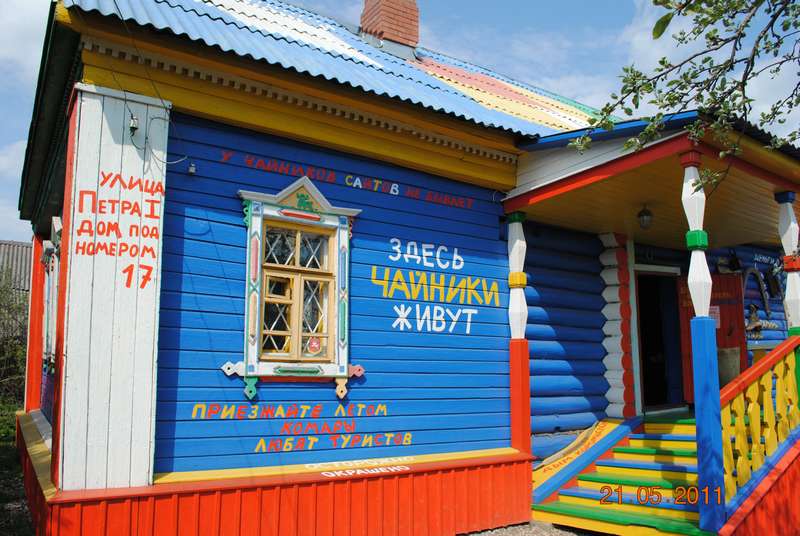 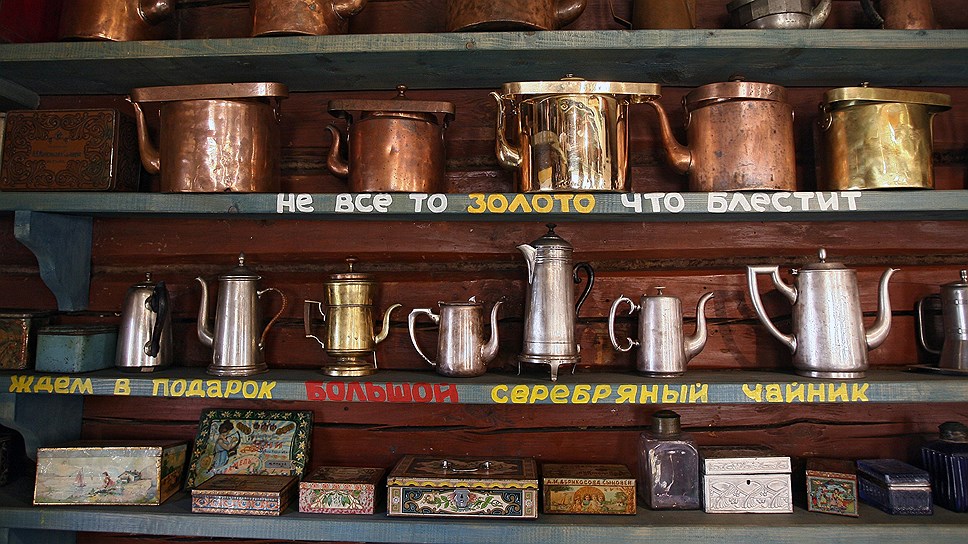 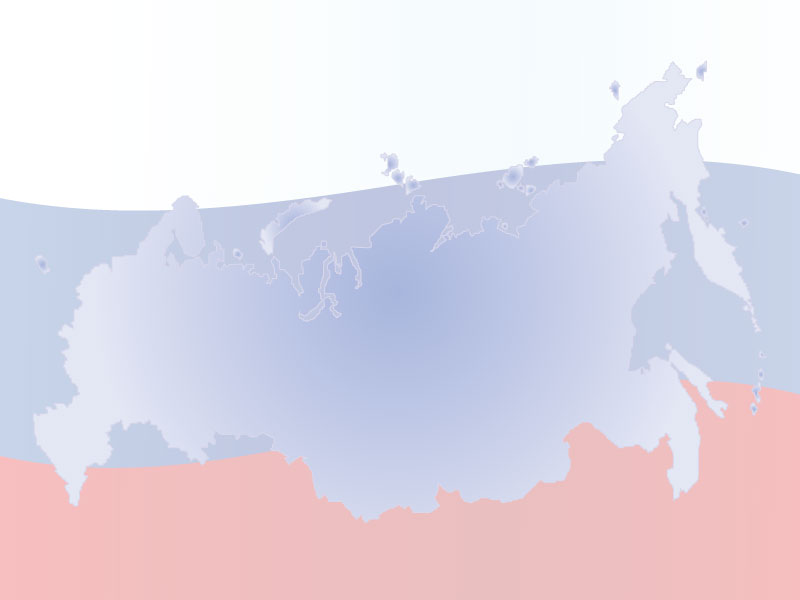 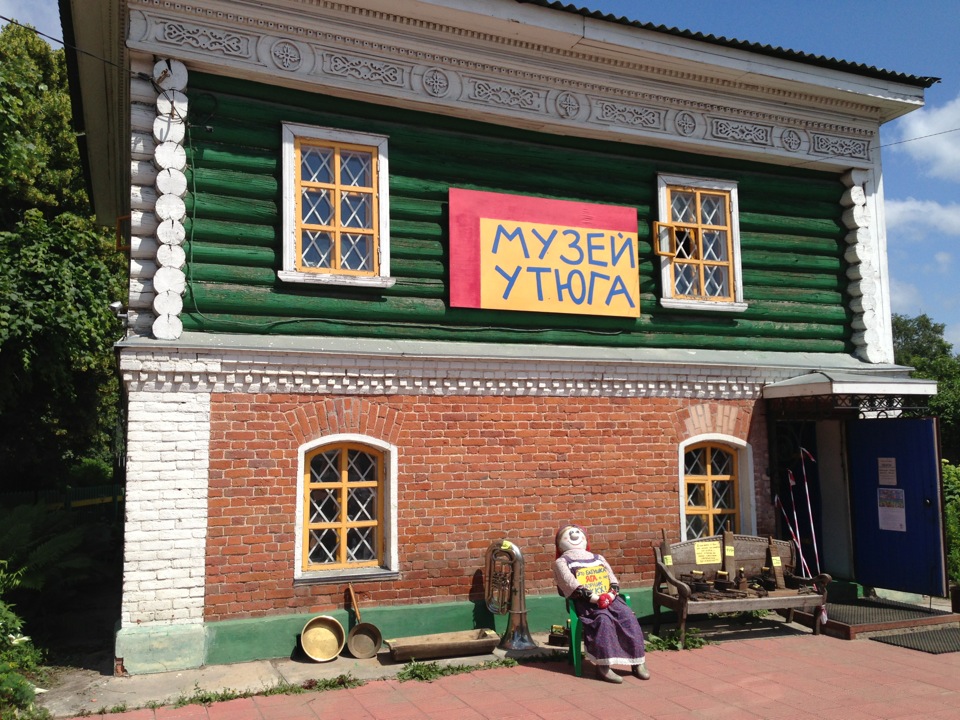 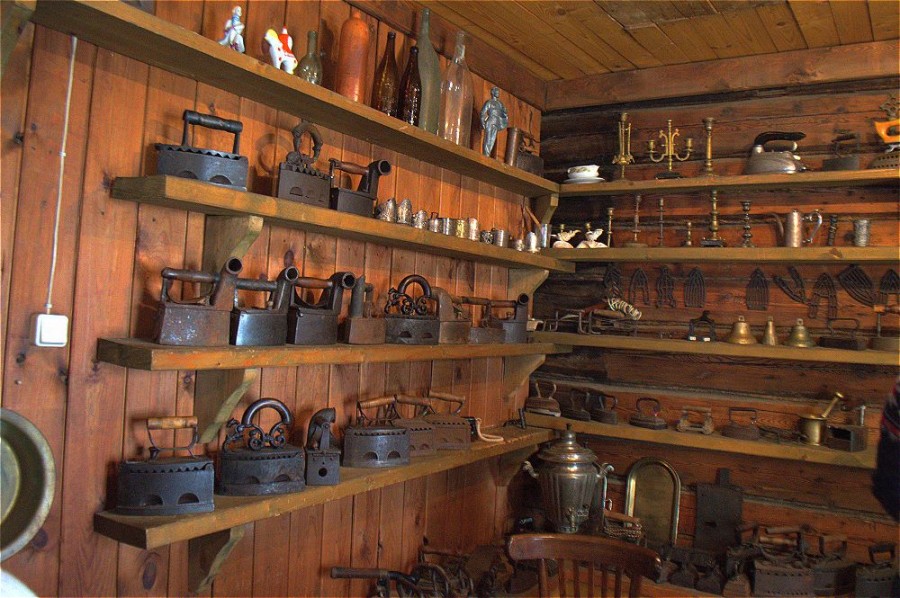 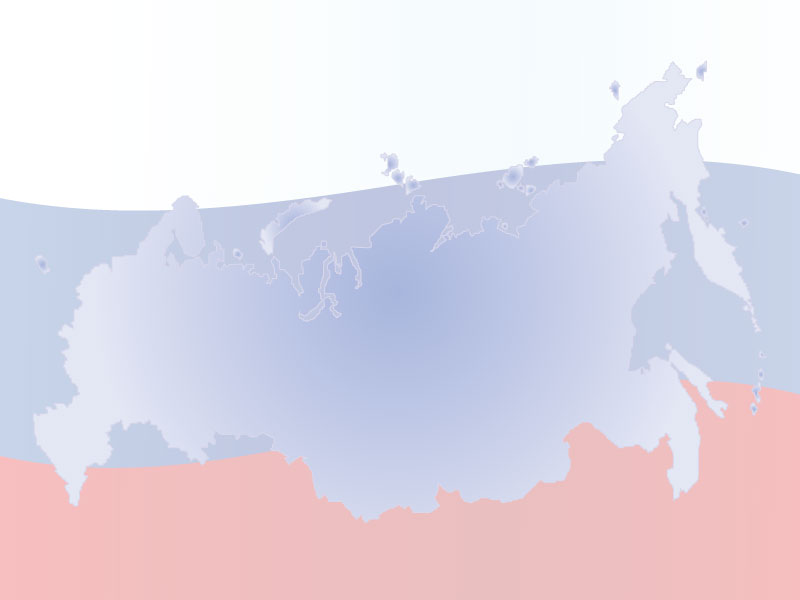 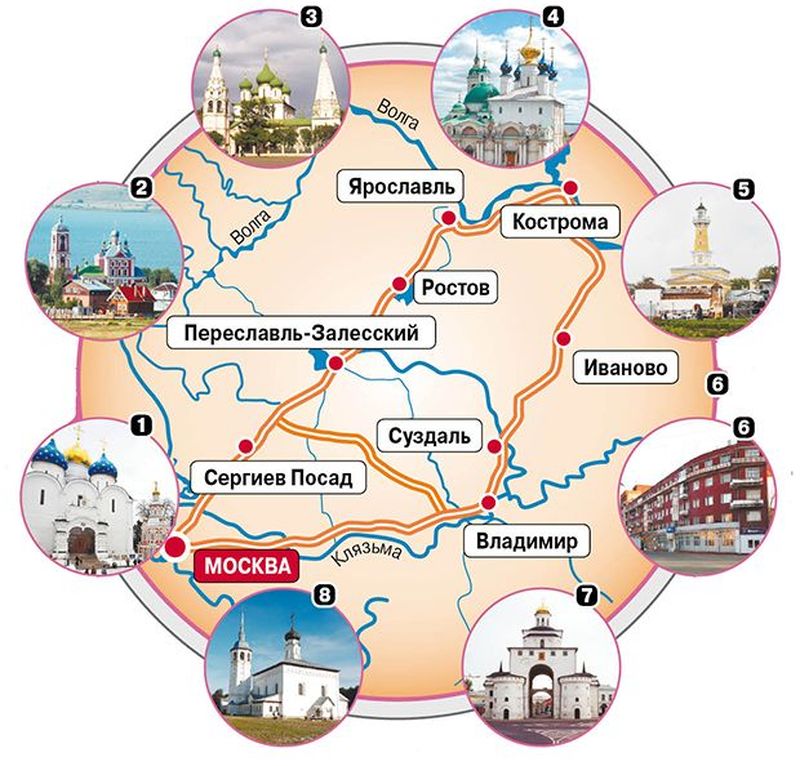 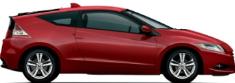 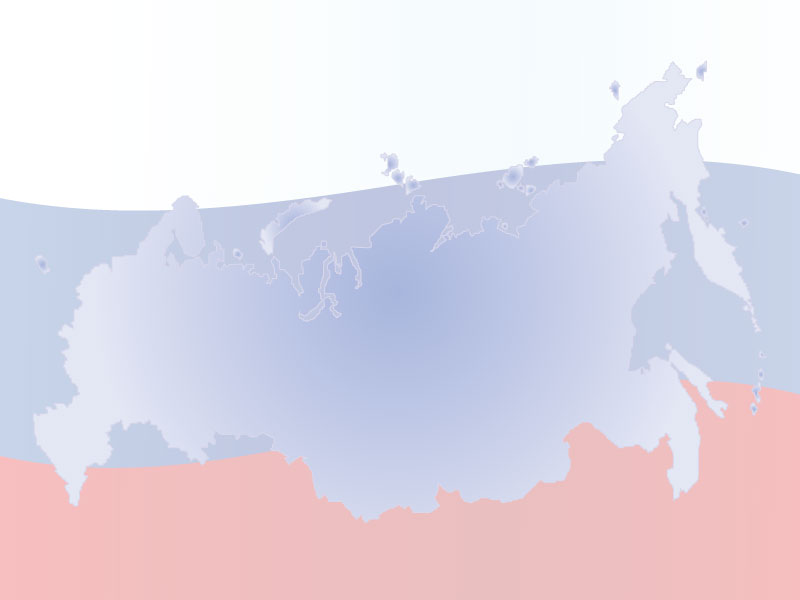 Ростов Великий
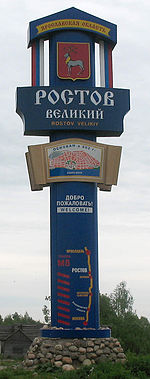 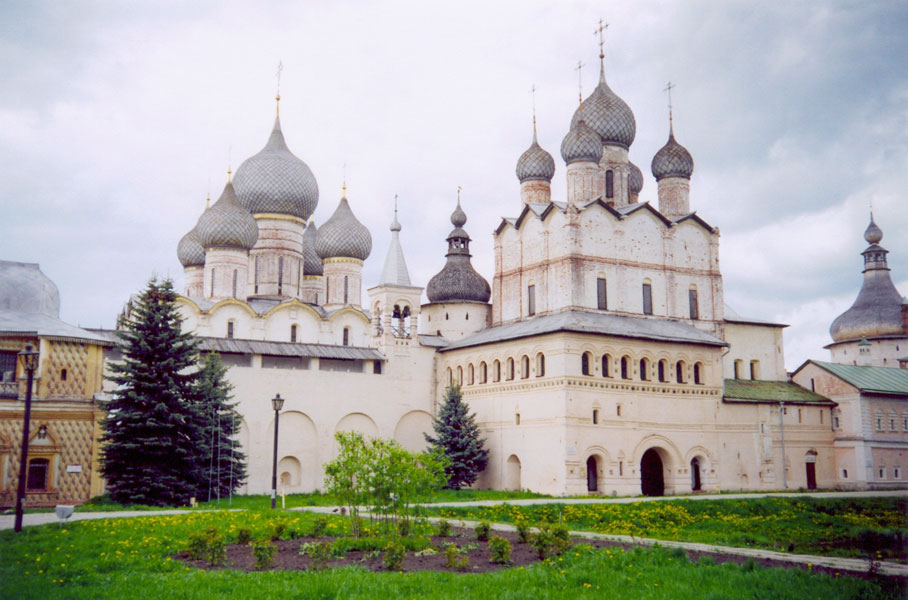 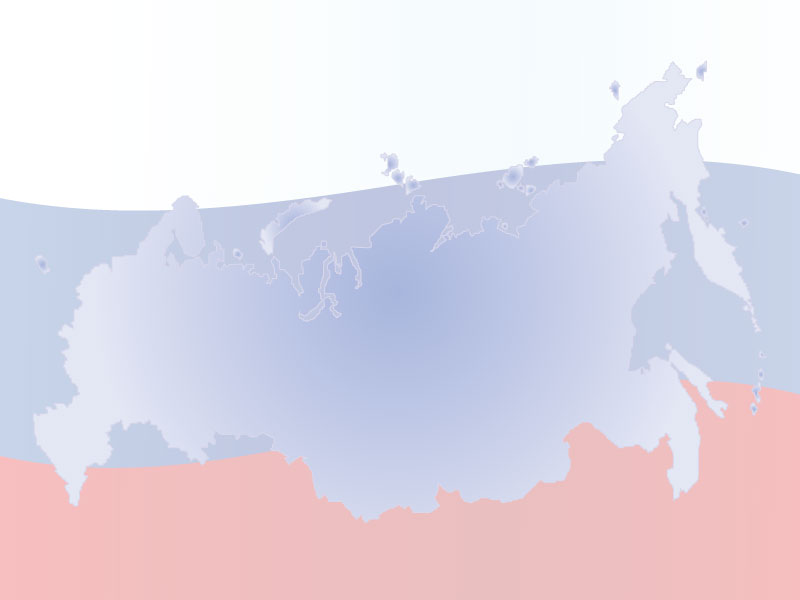 Ростовские звоны
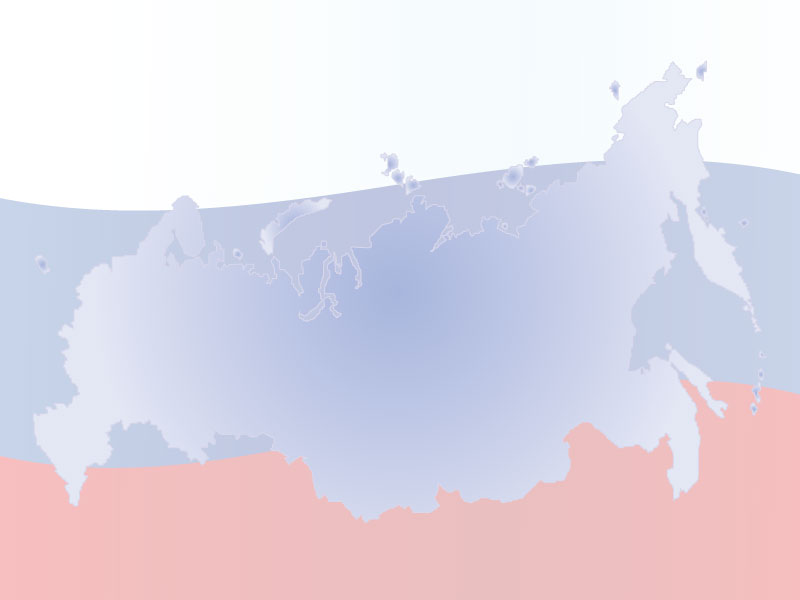 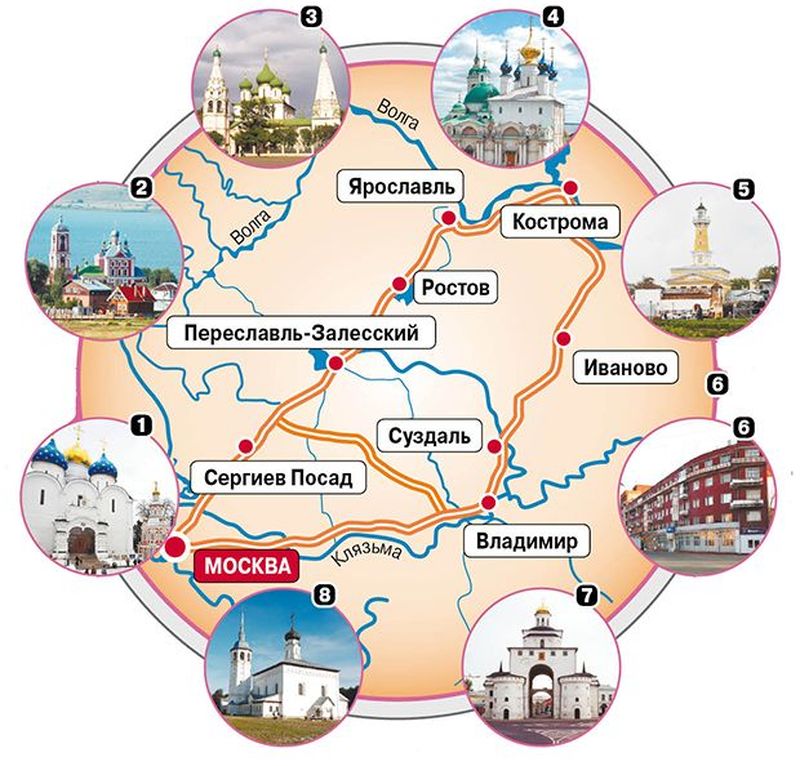 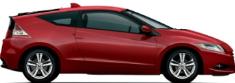 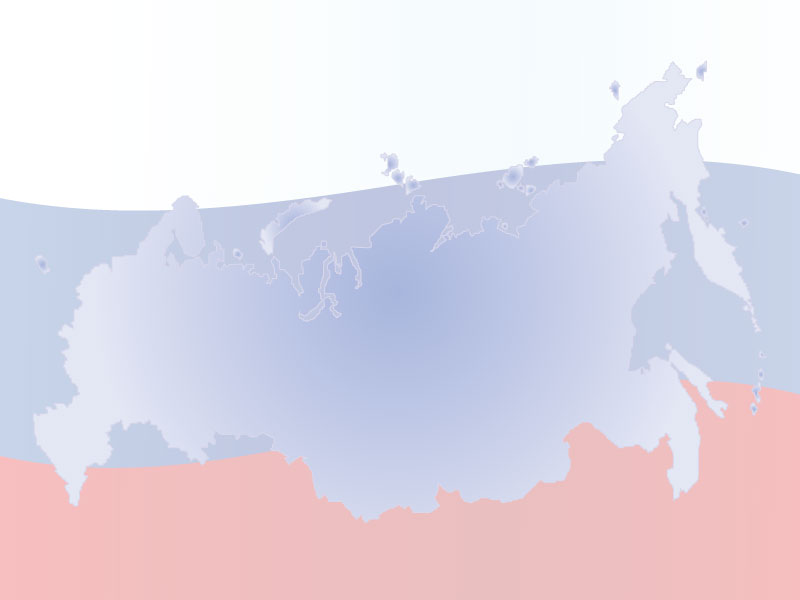 Ярославль
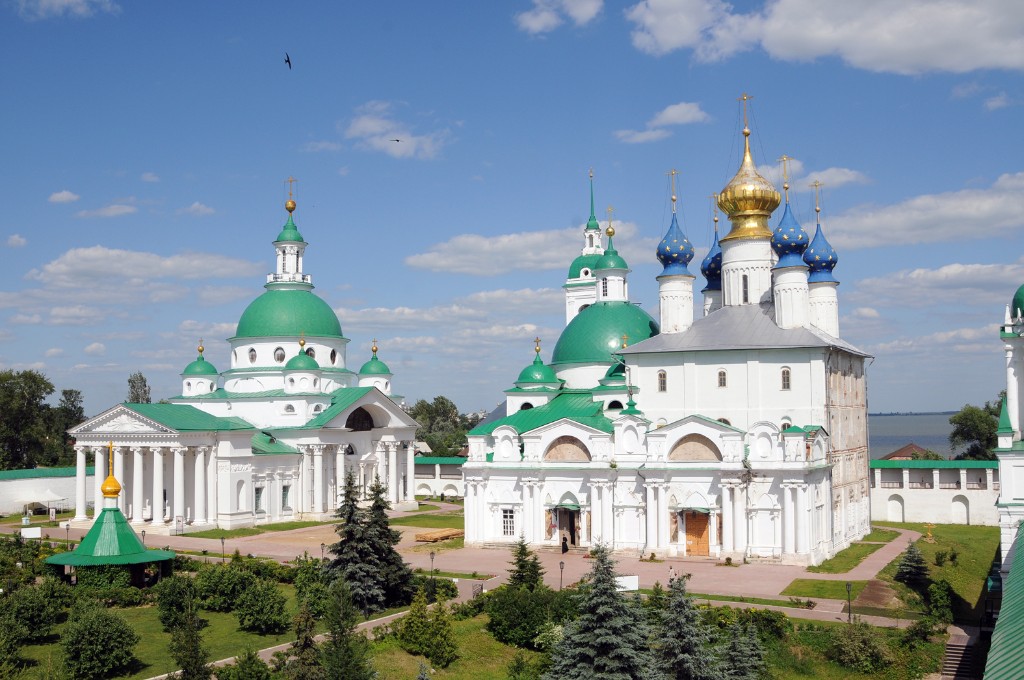 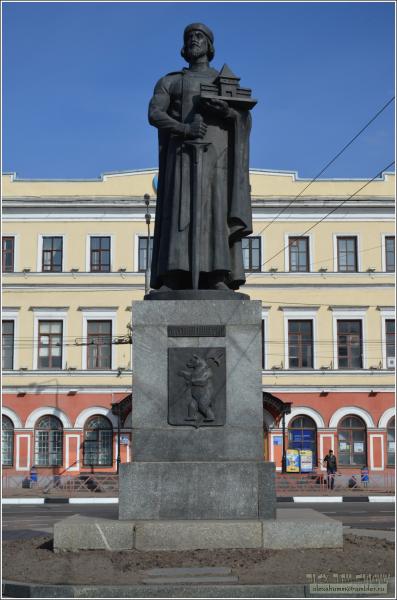 Спасо- Преображенский монастырь
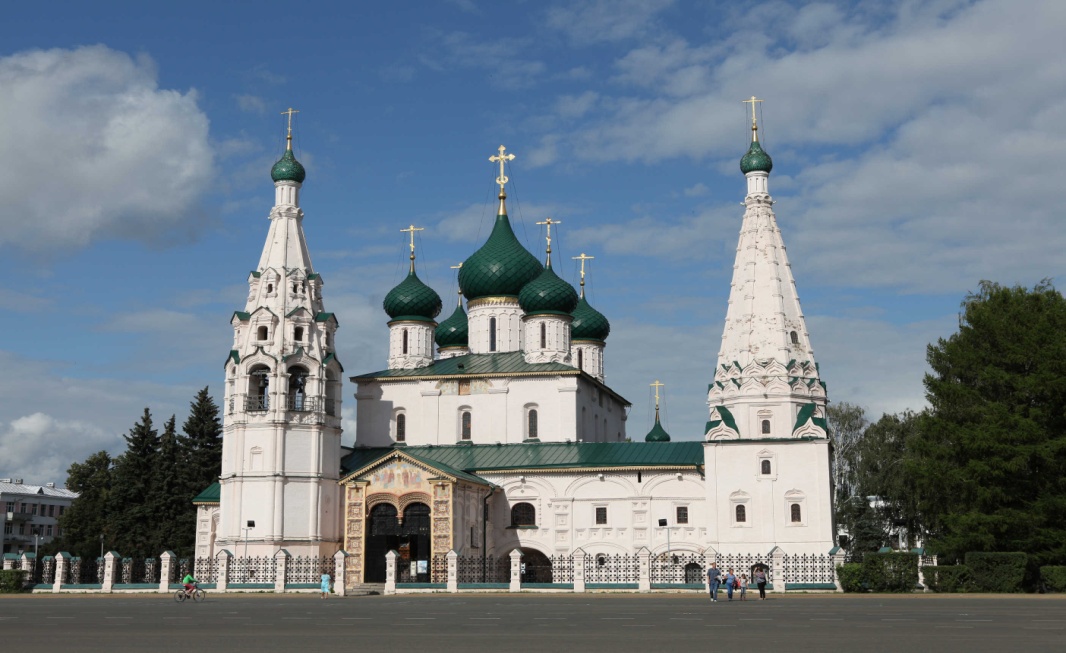 Памятник Ярославу Мудрому
Церковь Ильи Пророка
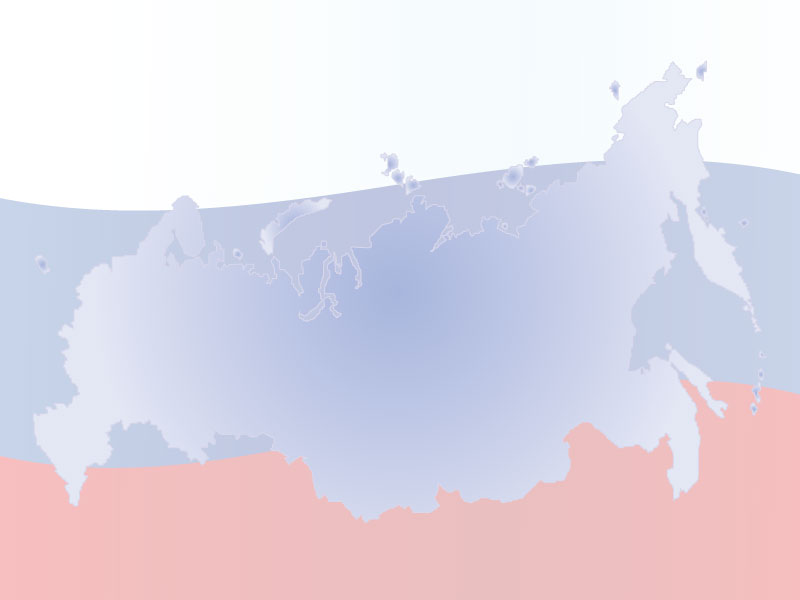 Ярославль
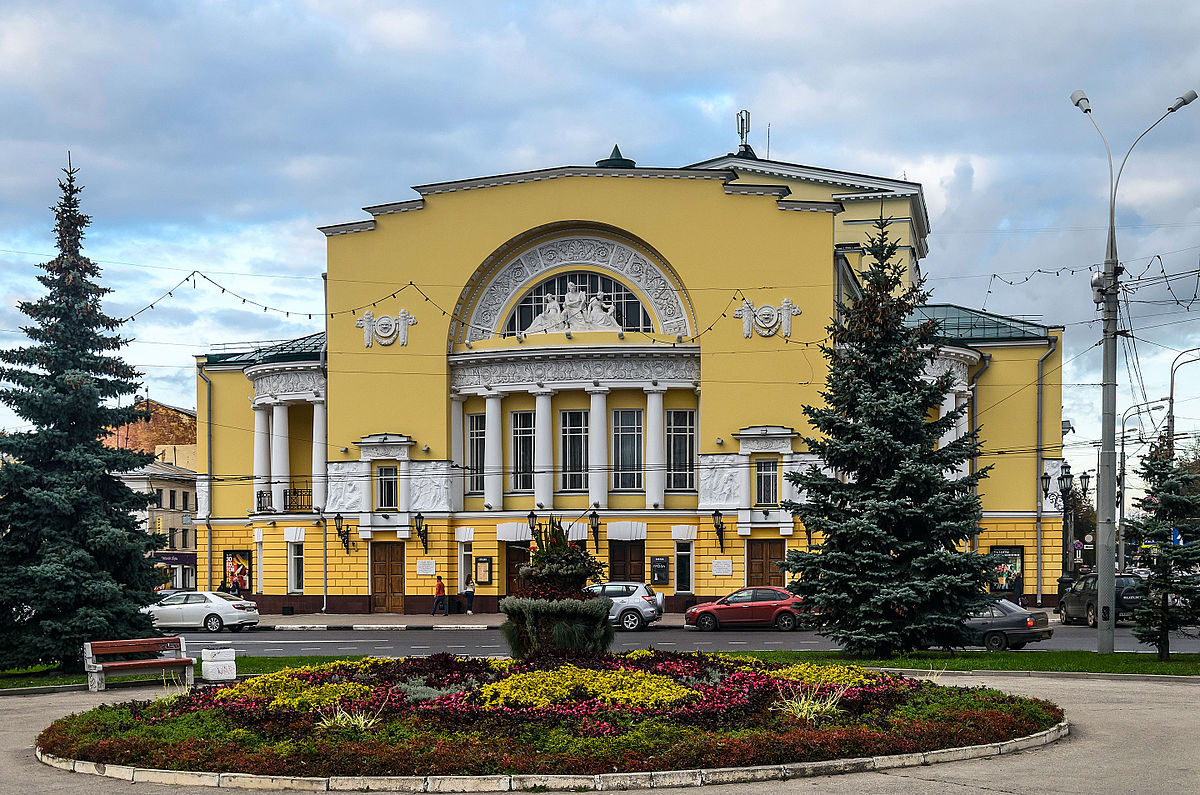 Государственный  Академический Театр имени Ф.Волкова
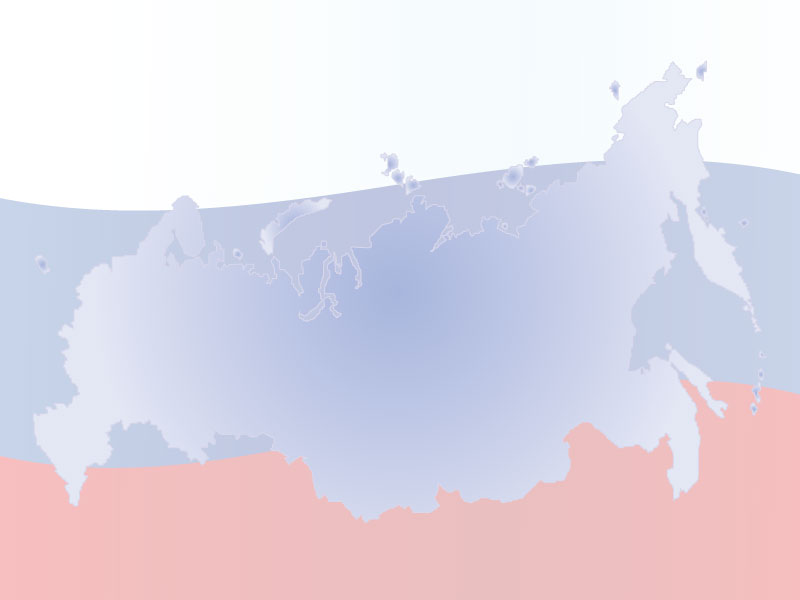 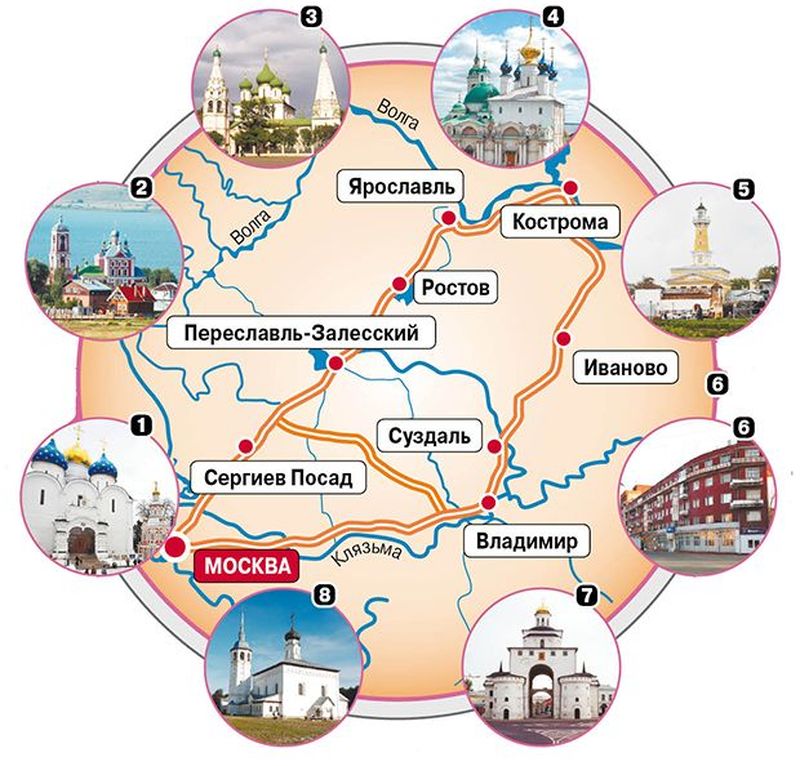 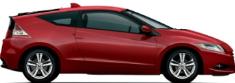 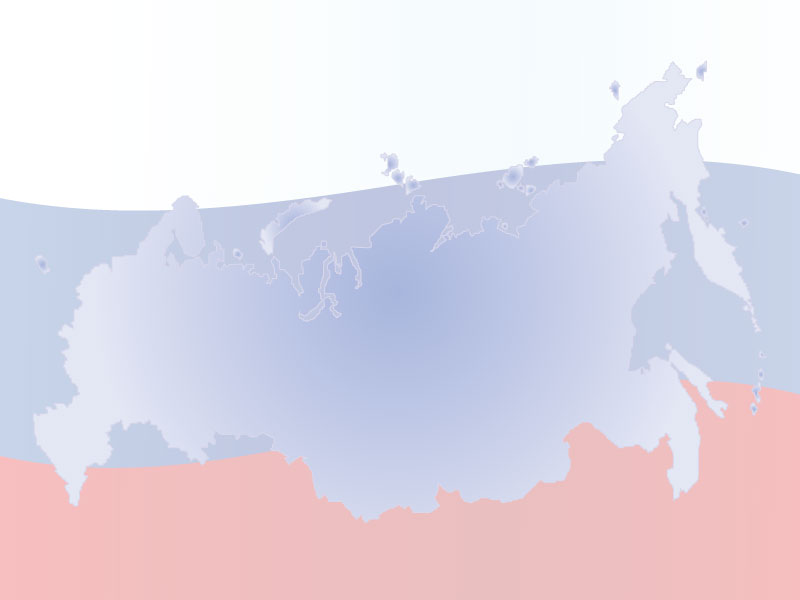 Кострома
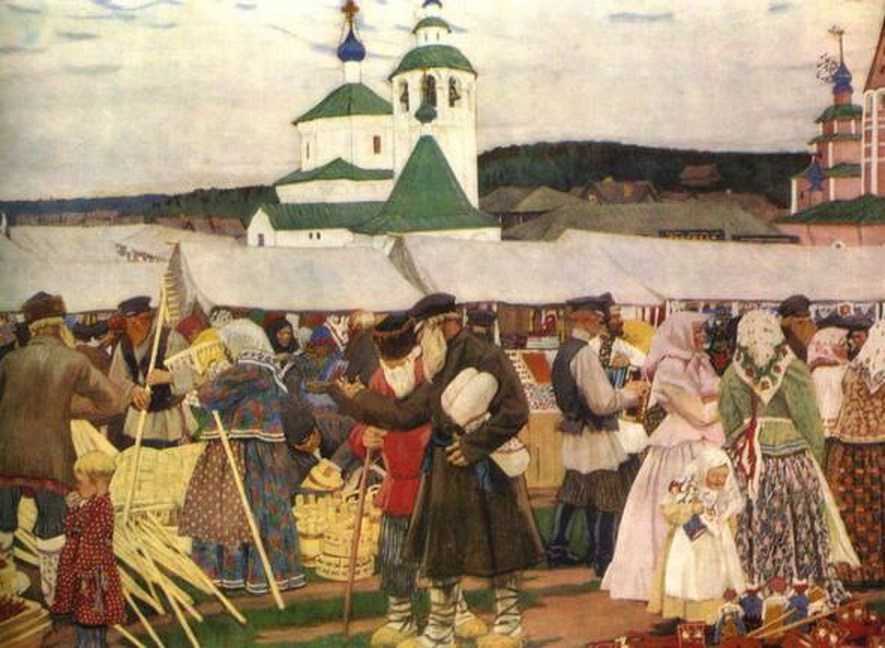 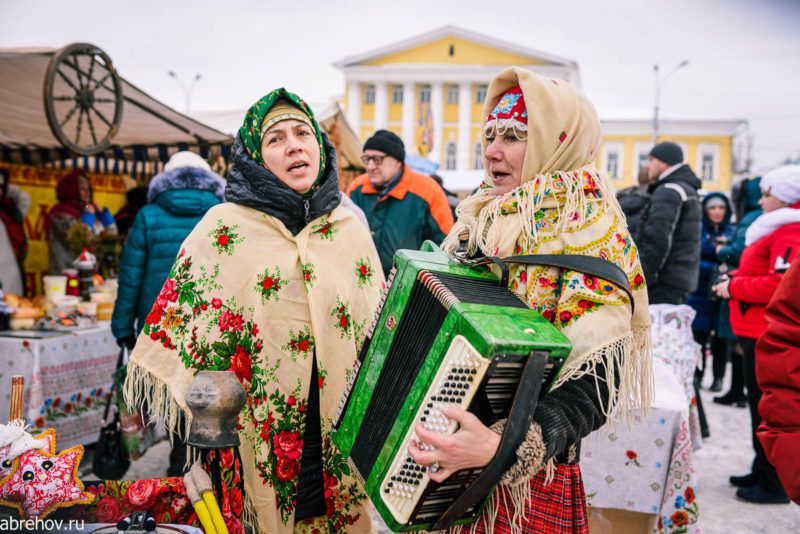 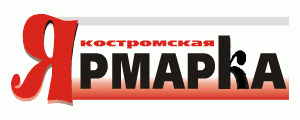 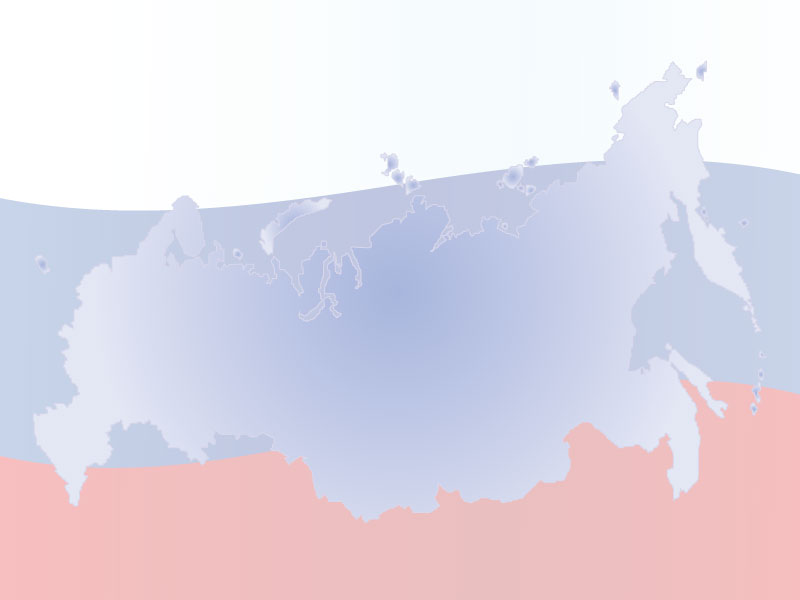 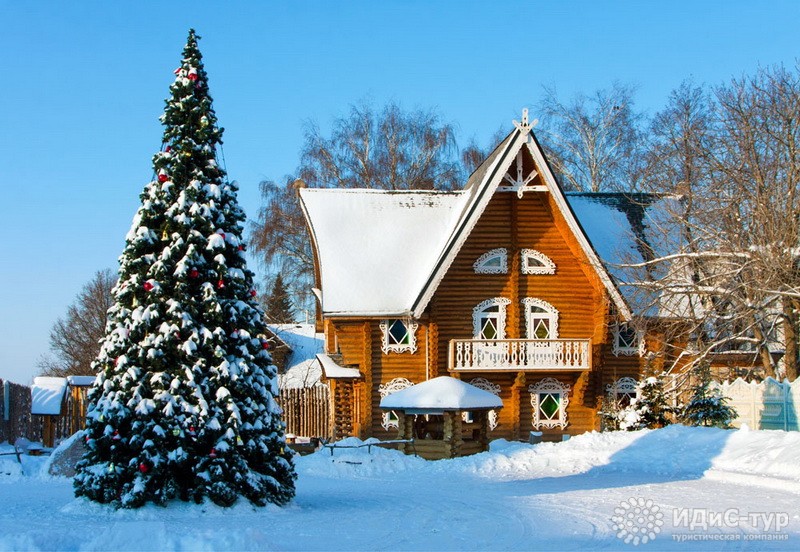 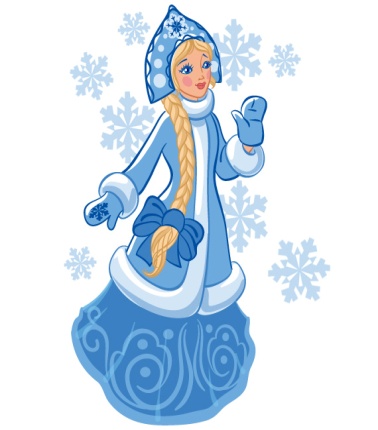 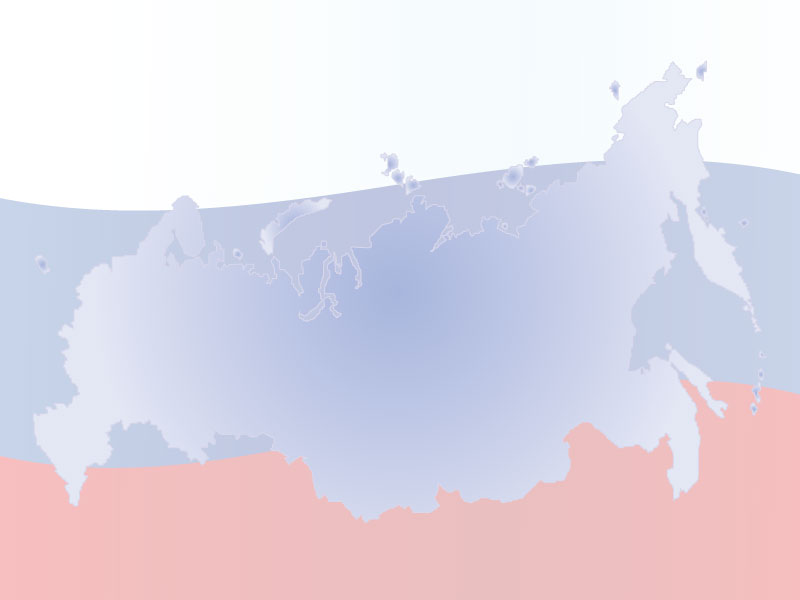 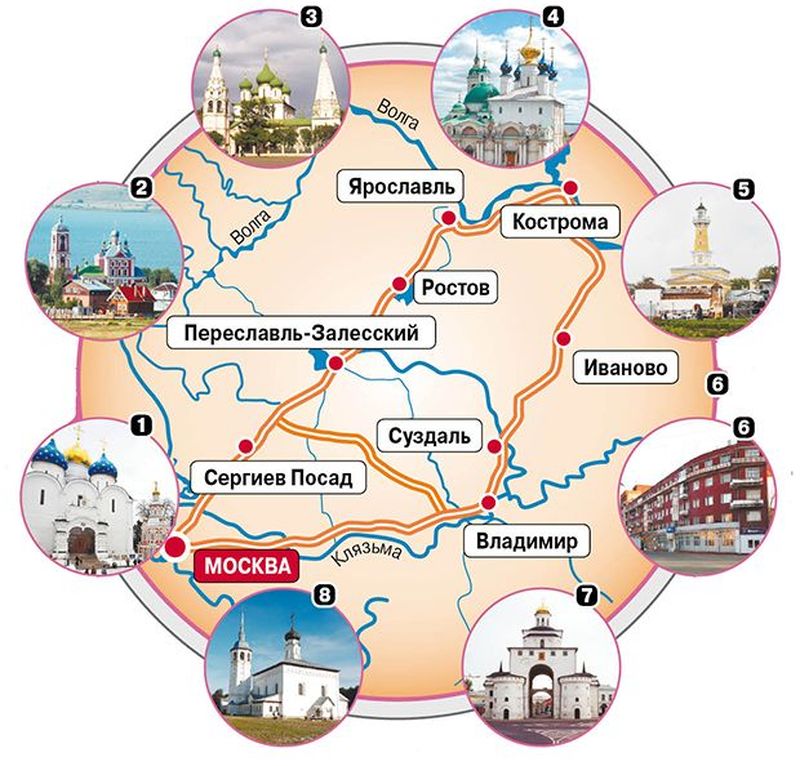 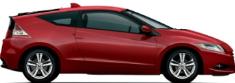 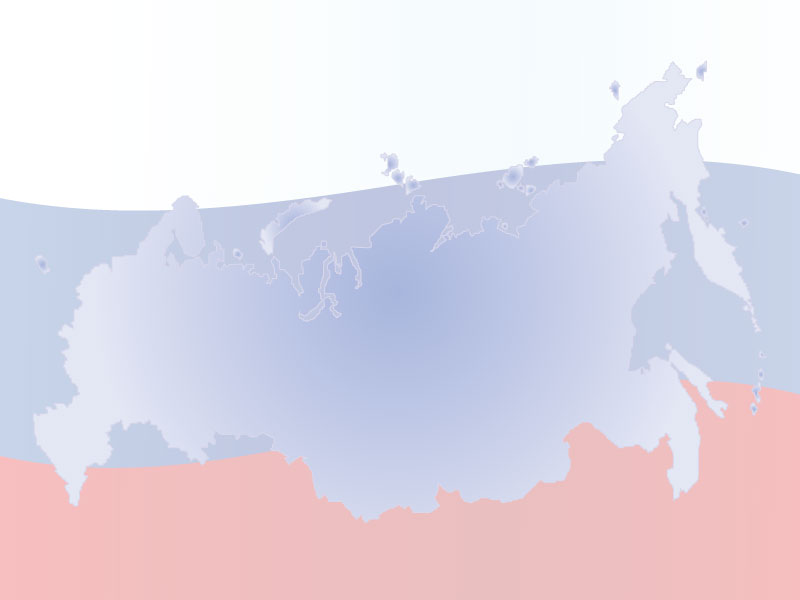 Иваново
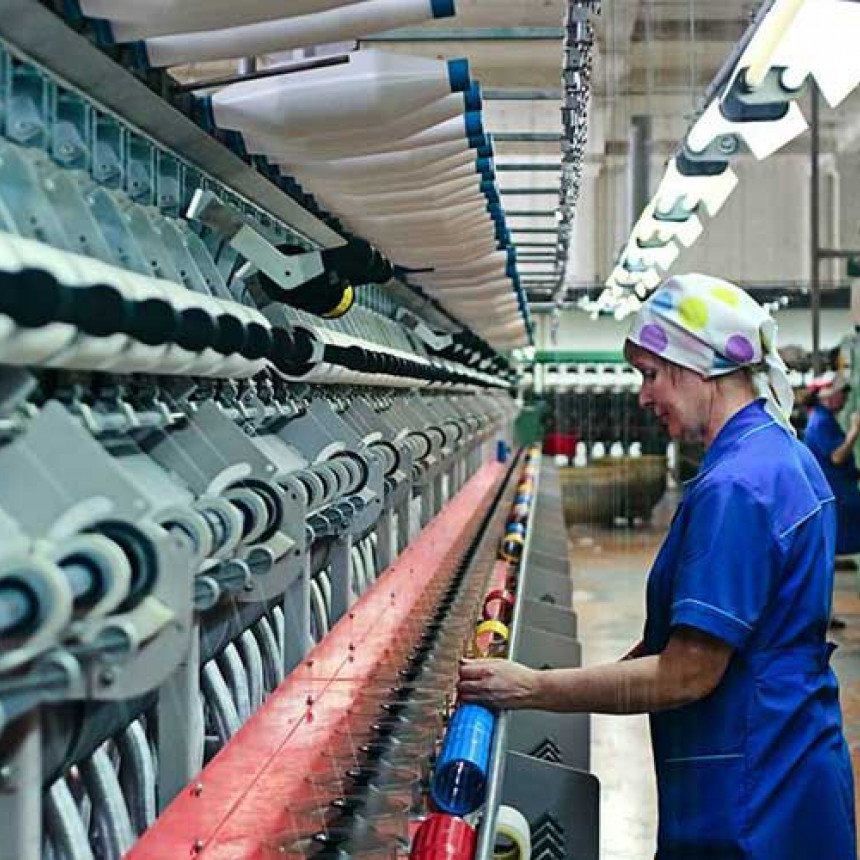 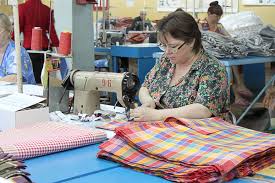 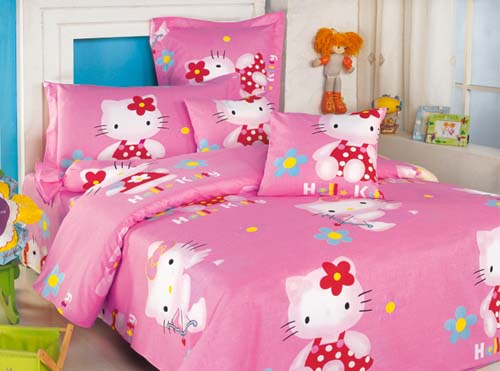 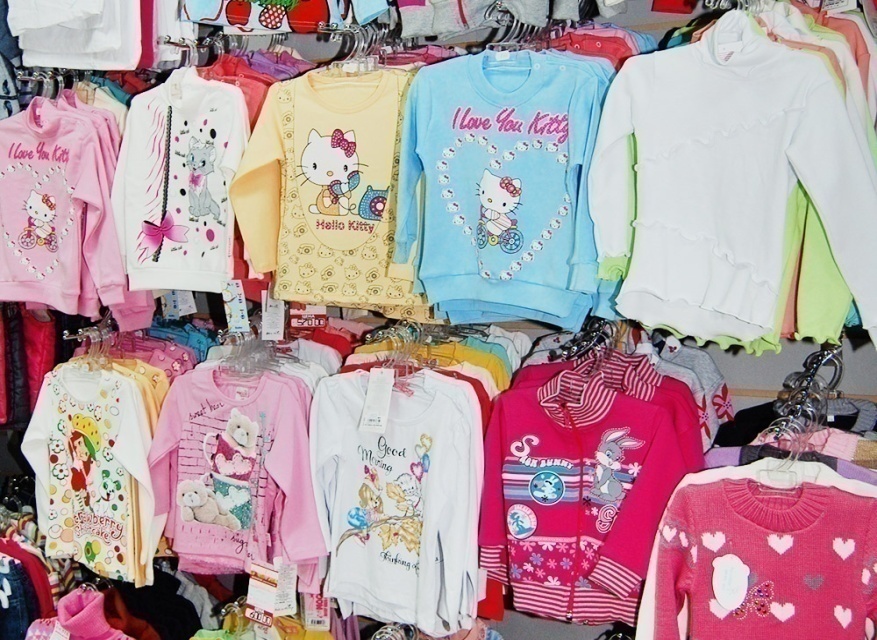 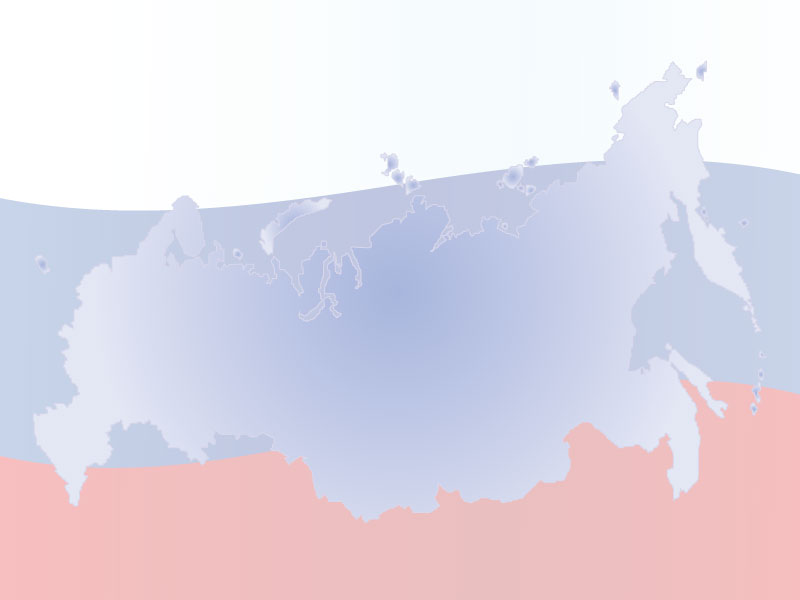 Иваново – город  Невест
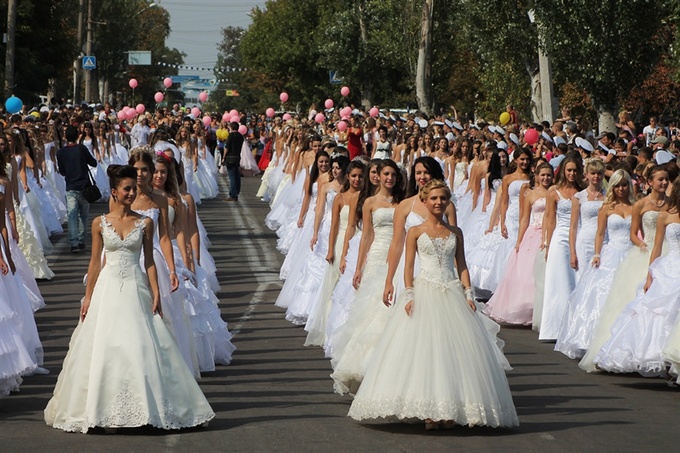 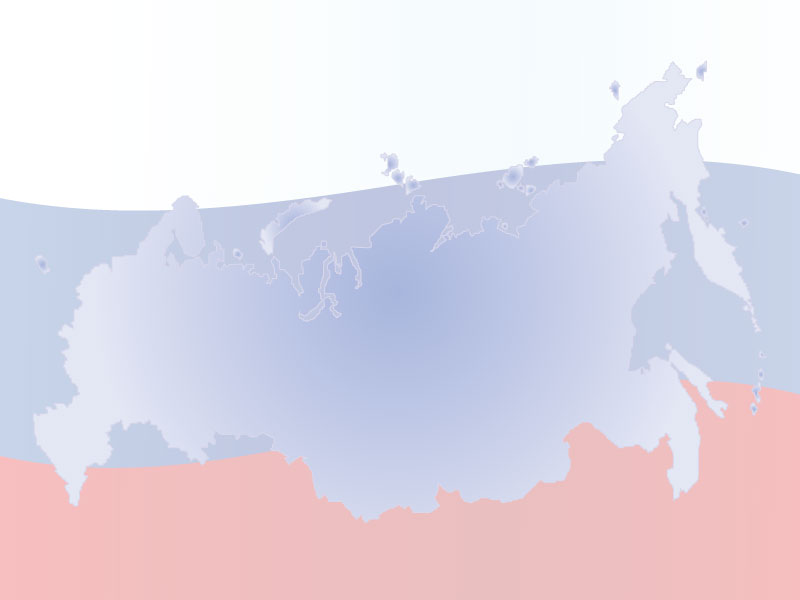 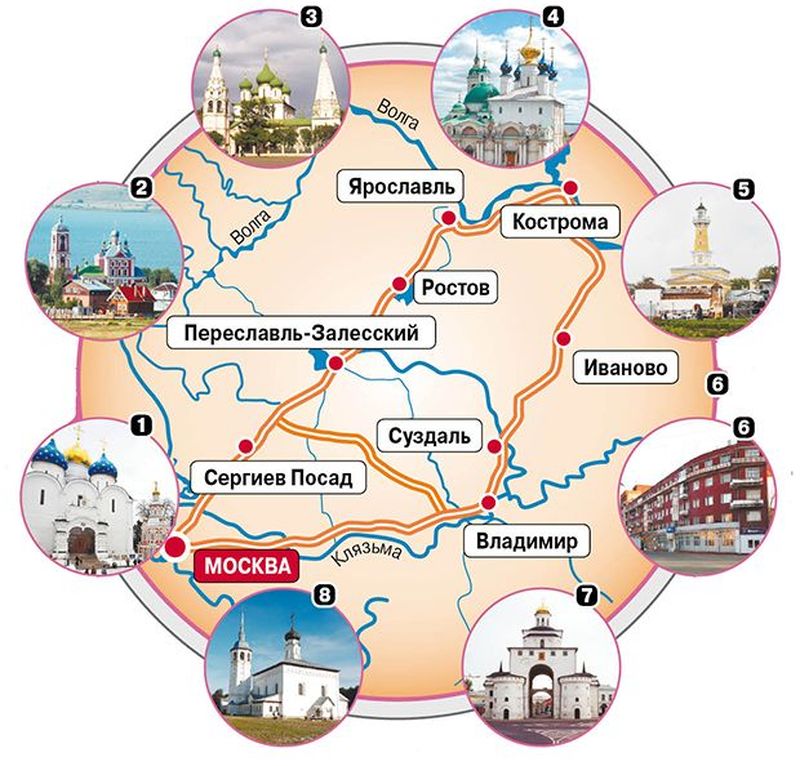 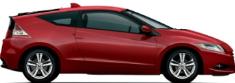 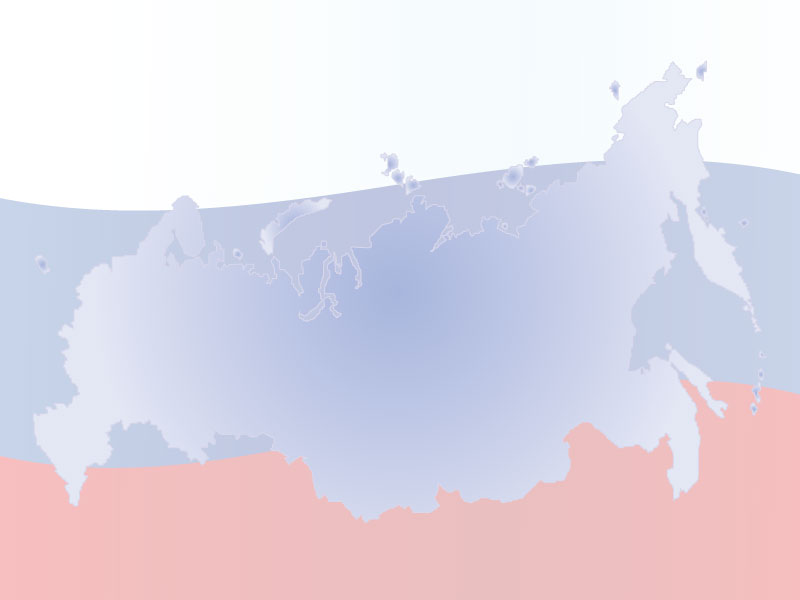 Владимир
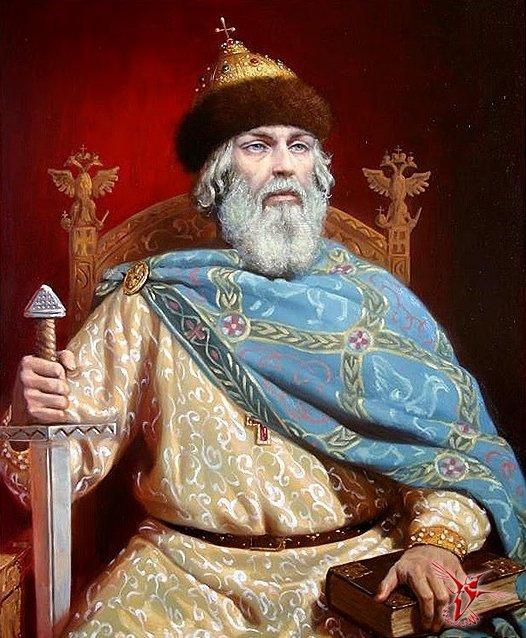 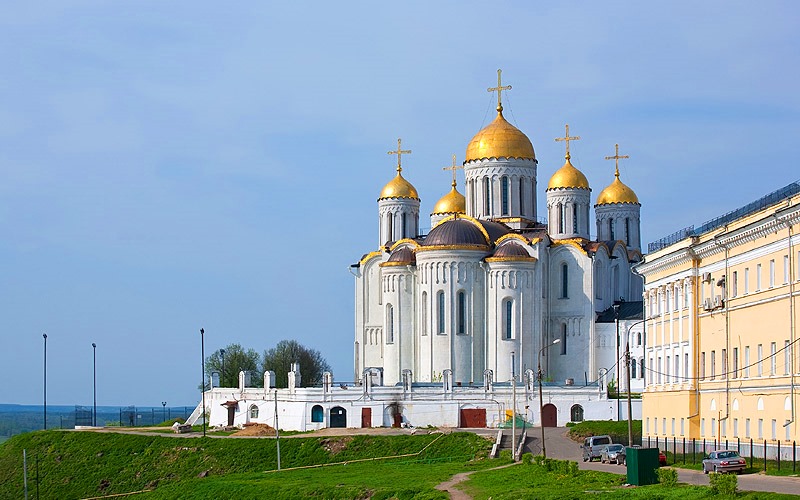 Владимир Мономах
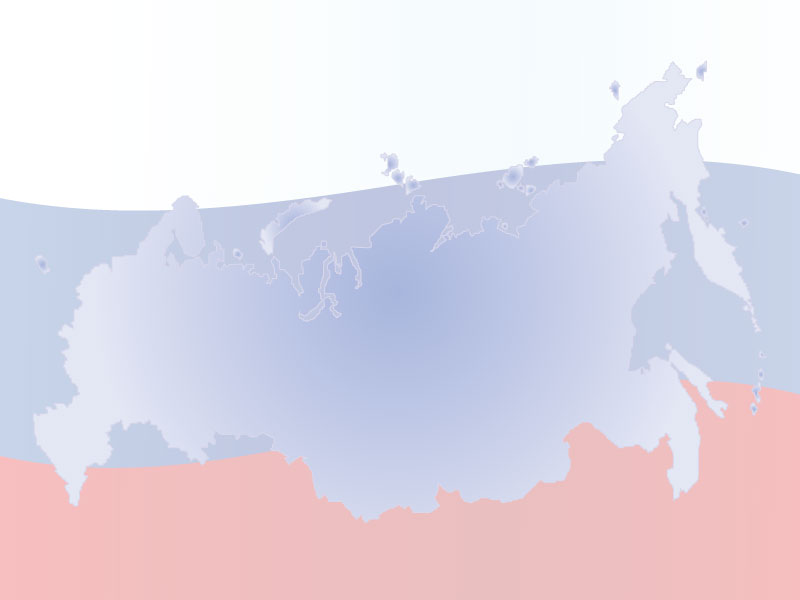 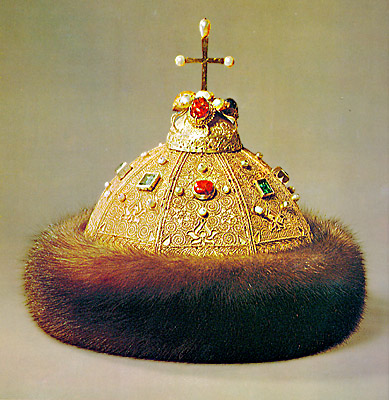 Шапка Мономаха
Шапка Мономаха
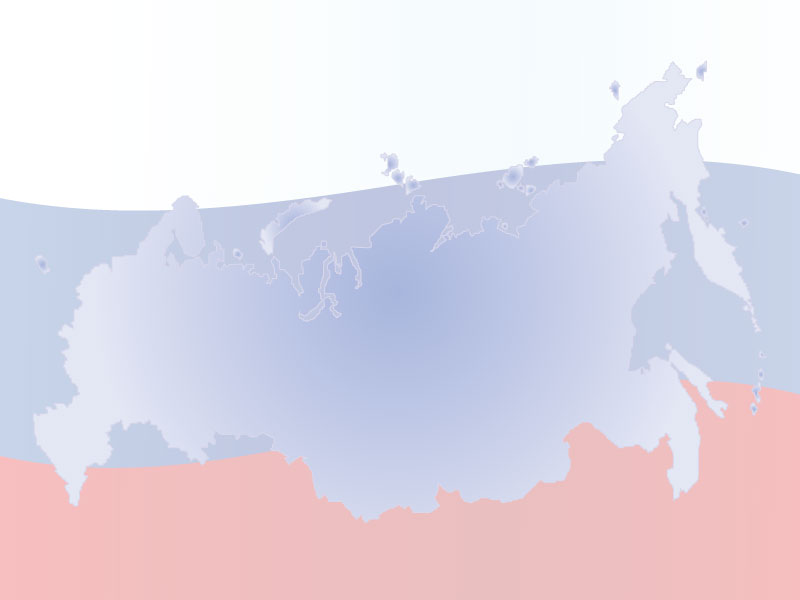 Золотые ворота
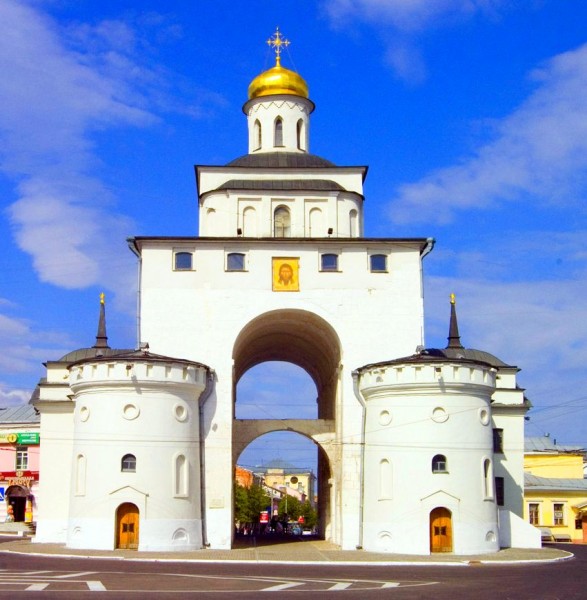 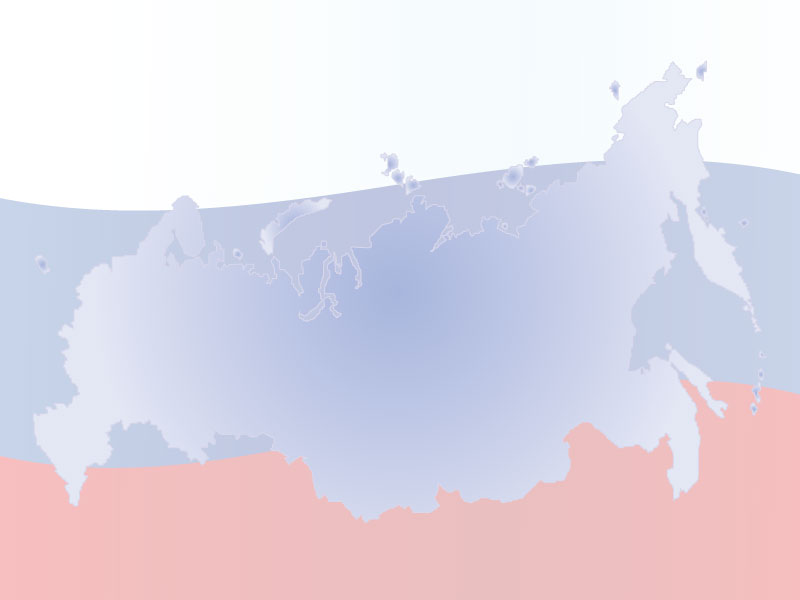 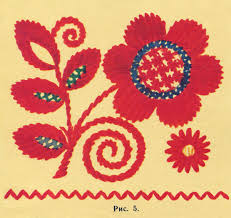 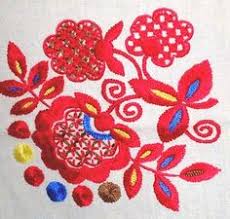 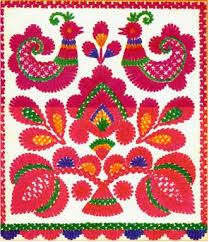 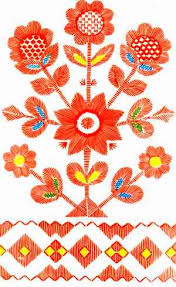 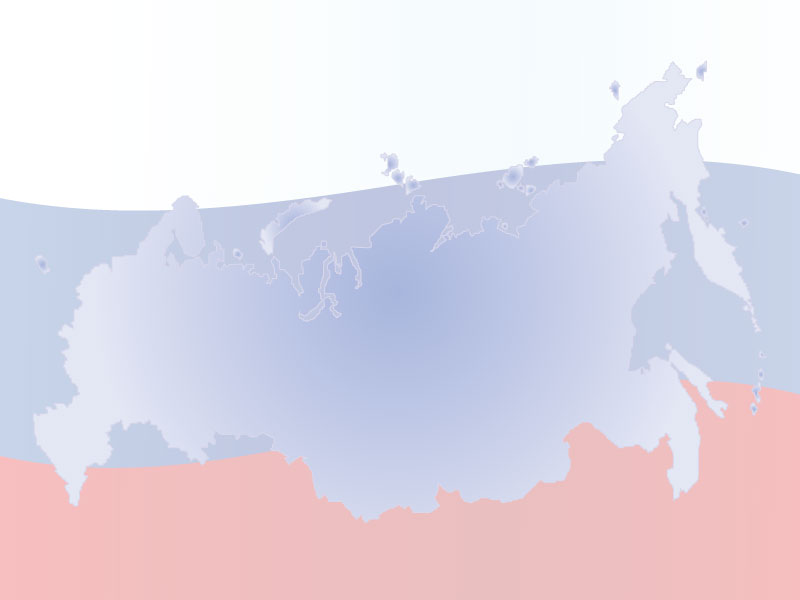 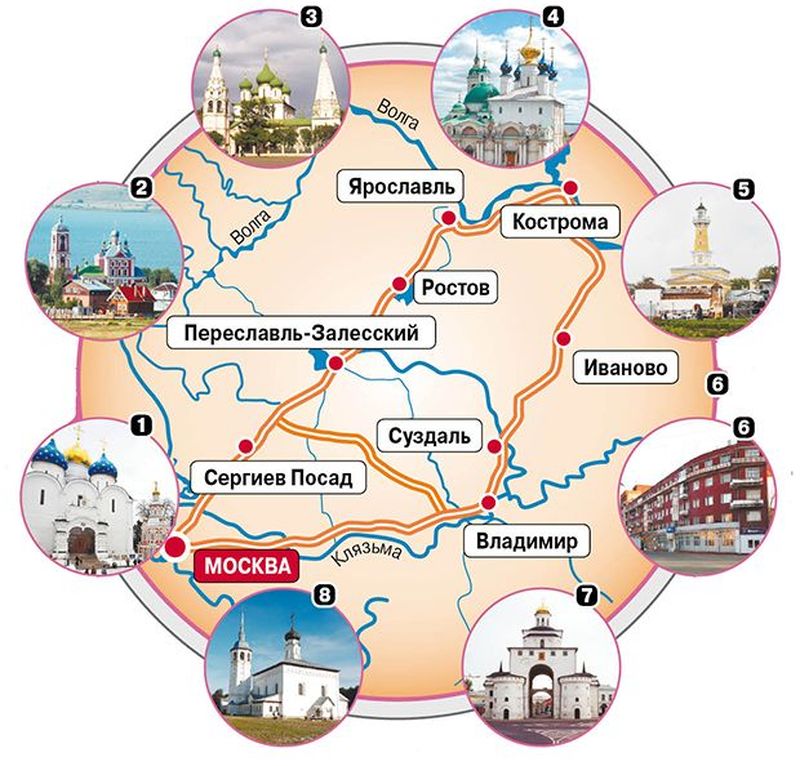